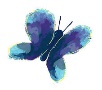 DERECHOS SEXUALES
Derecho a tomar decisiones sobre la reproducción sin sufrir discriminación, coerción, ni violencia.
Derecho a decidir libremente si se desea o no tener hijas o hijos.
Derecho a decidir sobre el número de hijas o hijos que se desean y el espacio de tiempo entre un embarazo y otro.
Derecho iniciar o postergar el proceso reproductivo
Derecho a ejercer la maternidad con un trato equitativo en la familia, espacios de educación y trabajo.
Derecho a una educación integral para la sexualidad a lo largo de la vida.
Derecho de las mujeres a no ser discriminadas en razón del embarazo o la maternidad.
Derecho a acceder a métodos de anticoncepción modernos, incluida la anticoncepción de emergencia.
Derecho a la interrupción voluntaria del embarazo. Todas las niñas y mujeres tienen derecho a la interrupción voluntaria del embarazo, 
Derecho al acceso a los servicios integrales de salud y atención médica para garantizar la maternidad segura.
Derechos a acceder a los beneficios de los avances científicos en la salud sexual y reproductiva
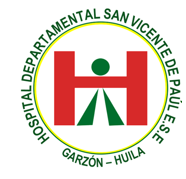 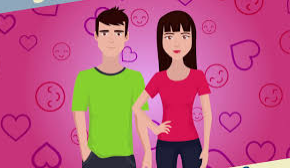 DERECHOS REPRODUCTIVOS
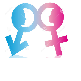 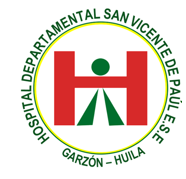 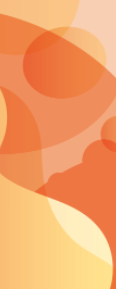 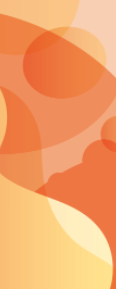 ESE HOSPITAL DEPARTAMENTAL SAN VICENTE DE PAÚL DE GARZÓN
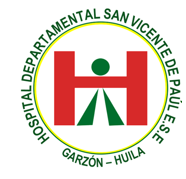 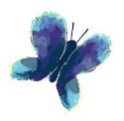 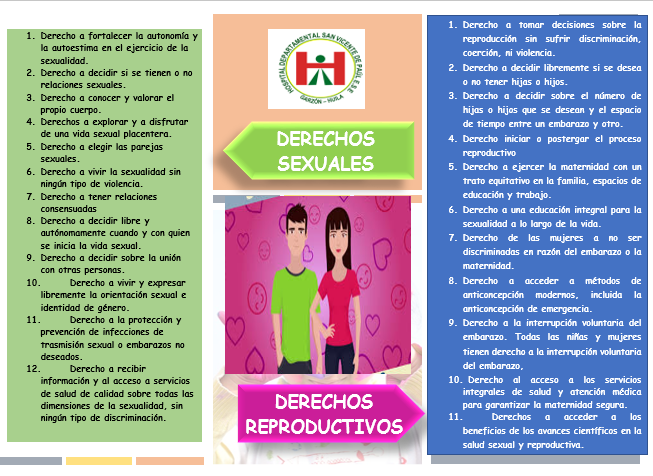